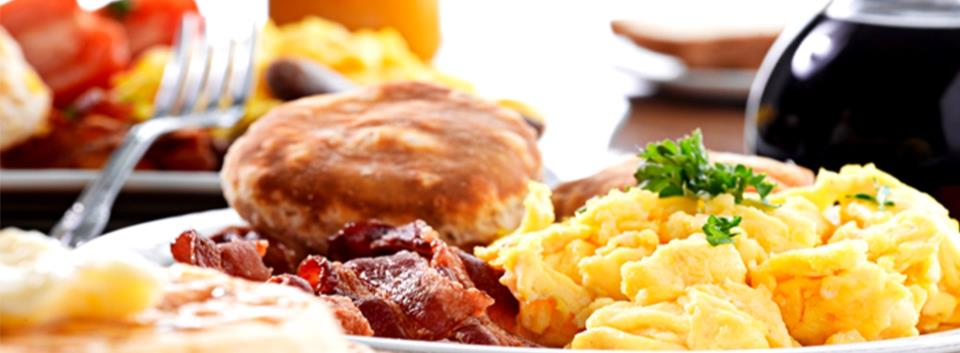 Unit 2
Knives and forks are used for most Western food
Module 6 Eating together
WWW.PPT818.COM
What do you eat for breakfast?
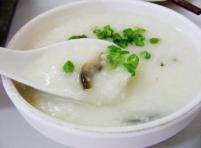 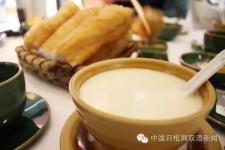 Traditional Chinese breakfast
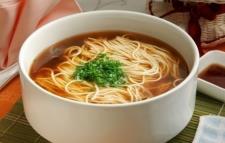 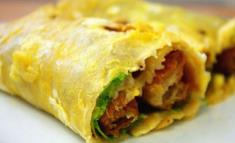 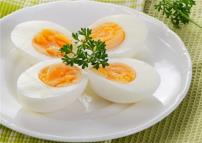 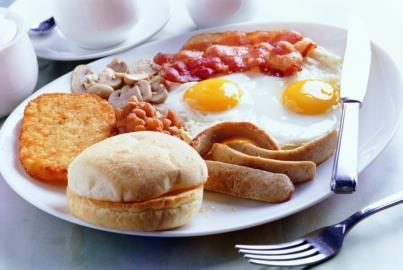 eggs, bacon, bread, beans, mushroom, sausages, coffee and so on.
Traditional Western breakfast
Read the title and the picture
Then predict
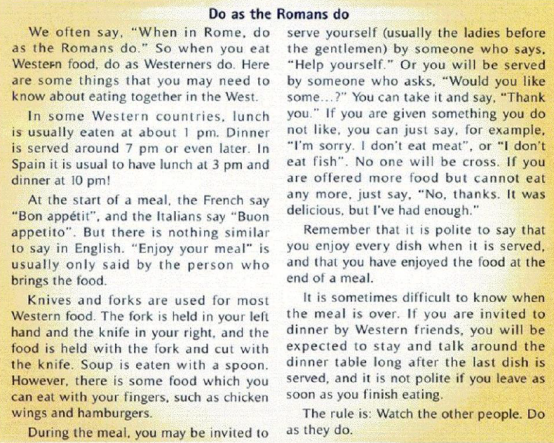 When in Rome, do as the Romans do.
Where is the title from?
What does it mean?
What does “do” mean here?
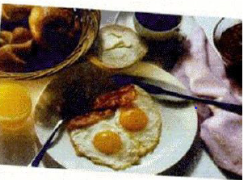 When you go to a place, just follow the rules there.
“do” means eat here.
p1
p2
p3
p4
p5
p6
p7
p8
introduction
Skim the passage and match
conclusion
what to do
utensils
what to say
mealtime
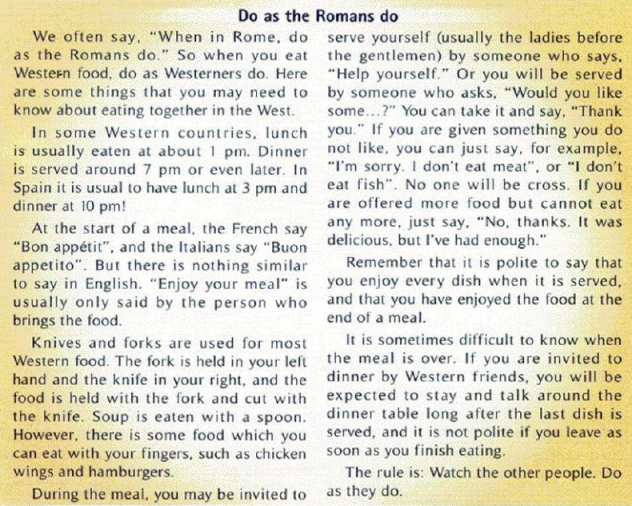 p1
introduction
p2
mealtime
p4
Details about western eating customs
utensils(餐具)
p3
p5
p6
What to say
p7
What to do
Time order
Writing order:?
p8
conclusion
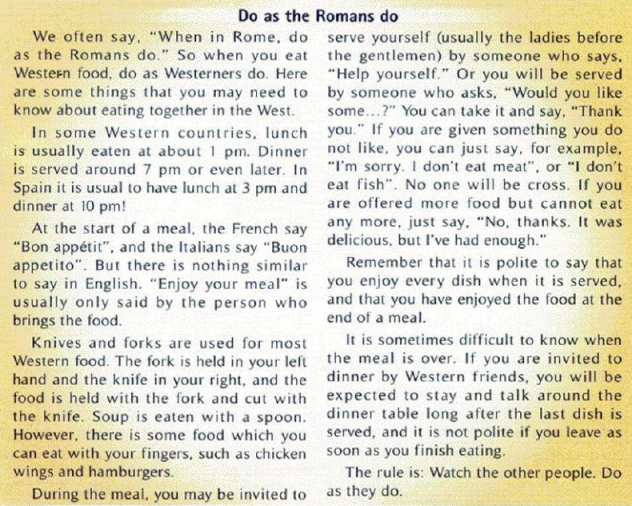 Who is the passage writer for?
scan &
choose
A
A Westerner eating a Chinese meal.
B
A Chinese eating a Western meal.
C
A Chinese eating a Chinese meal.
D
A Westerner eating in a Chinese home.
Details about Western eating customs
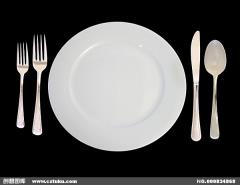 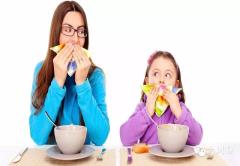 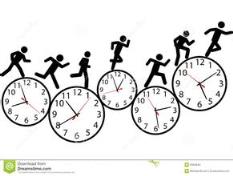 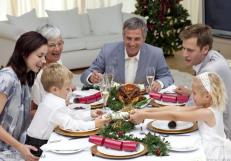 utensils
what to do
mealtime
what to say
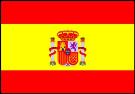 in Spain
In some Western countries
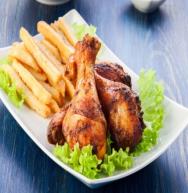 about 1 pm.
At 3 pm
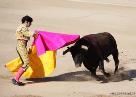 lunch
so late
why?
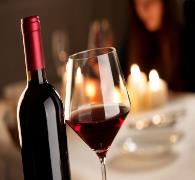 around 7 pm or even later
dinner
At 10 pm
mealtime
Why so late?
1
Dinner is the most important meal in the West.
2
They go home from work very late
10
utensils
1.The Westerners use the fork to cut the food and the knife to hold the food.
true
false
3.You will never see the Westerners use their fingers to eat.
2.Soup can be drunk with a spoon.
11
The utensils depend on 
the food.
choose
utensils
for 
them
Knives and forks
spoon
chopsticks
fingers
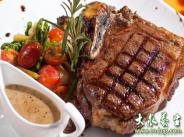 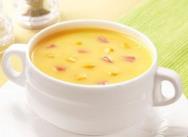 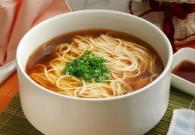 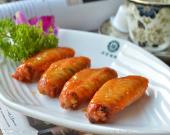 soup
noodles
chicken wings
beefsteak
what to say
I’ve enjoyed the food very much!
Bon appétit
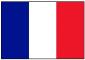 Buon appetito
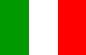 at the end of a meal
at the start of a meal
nothing similar
during a meal
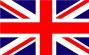 1. being served:
                         or 
 2.refusing food:
Thank you！
I enjoy it!
I’m sorry, I don’t eat it.
No, thanks, it was delicious, but I’ve had enough.
No one will be cross / angry
13
p7:what to do
polite
impolite
Stay and talk around the dinner table long after the last dish is served.
Leave as soon as you finish eating.
14
Watch the other people. 
Do as they do.
Golden rule
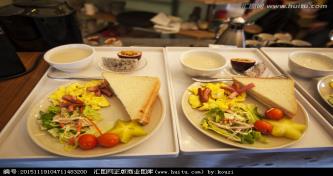 Post-reading
Different from
what to
do
mealtime
what to
 say
utensils
Which part is unusual to you?
Chinese eating customs
Western eating customs
?
16
Homework
Write a passage about Chinese eating customs for a tourist magazine with Western readers.
Thank you!